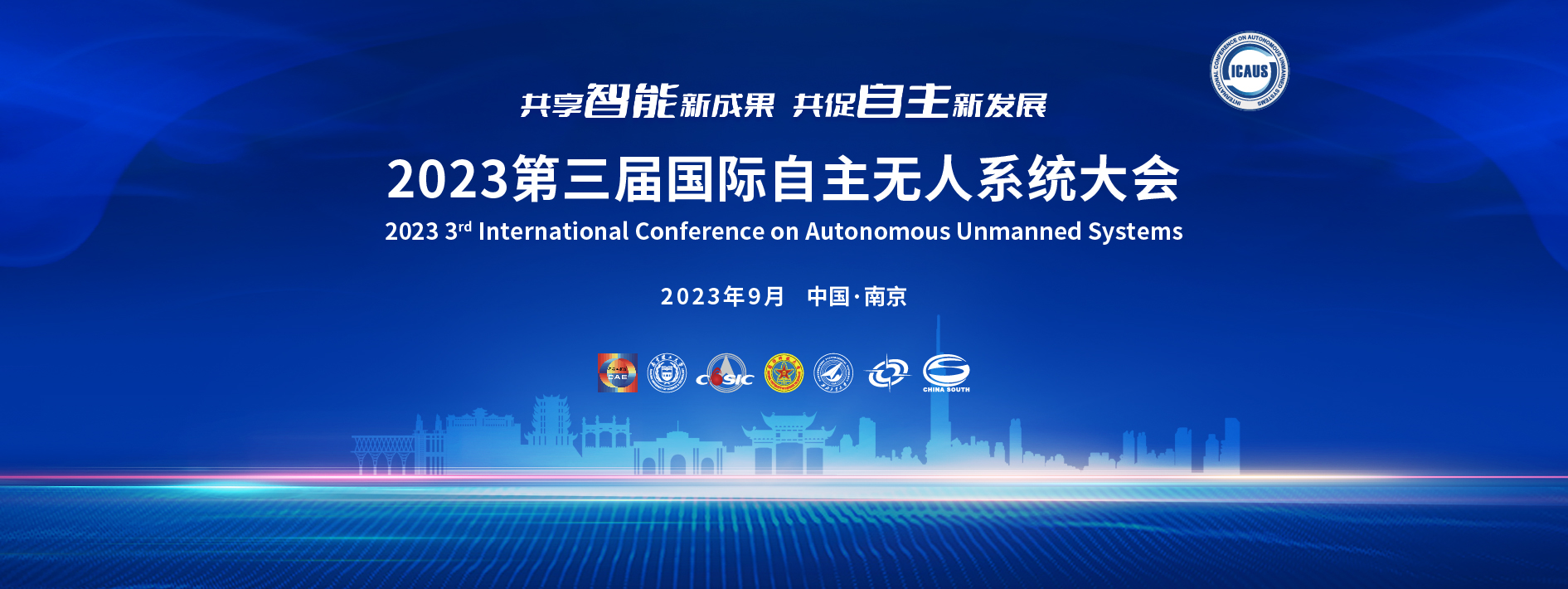 2023第三届国际自主无人系统会
赞助指南
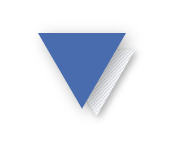 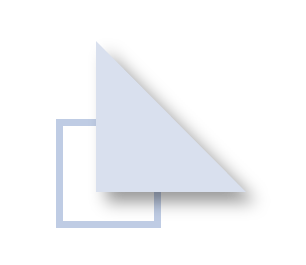 一、会议介绍
为深入实施创新驱动发展战略，加快智能无人系统与经济、社会、国防深度融合，充分发挥智能无人系统领域学术引领作用，推动无人系统高端前沿技术创新，开展无人系统多层次人才培养，推动无人系统行业应用及产业发展。2023第三届国际自主无人系统大会拟于2023年9月在江苏省南京市举办，大会共设置国际学术研讨、高峰论坛、应用挑战赛、专业展览四个版块。
        大会旨在为我国无人系统科学、技术与工程领域的专家、学者和产业界人士搭建一个专业、创新的学术交流平台，围绕无人系统技术研究和应用重点领域以及智能社会创新发展，开展高水平的学术交流和成果展示，充分展示和分享无人系统、机器人、自动化和智能系统领域的创新理念和研究成果,致力解决无人系统领域瓶颈问题及热点问题，促进无人系统学科、行业及领域的创新发展。探寻无人系统对未来社会发展的深刻影响，为我国制定无人系统产业发展战略、推动产业升级提供决策参考，提升我国无人系统技术和产业的国际影响力。
        为更好地开展同行业学术交流，促进无人系统事业的发展及相关单位的深度对接合作，会议期间将举办无人系统轻型展，展会全程开放，现面向全国从事无人系统技 术相关研究、制造和服务的单位招展。期待您的参与！
2023年国际自主无人系统大会 
组委会
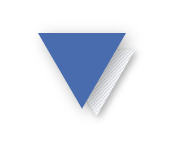 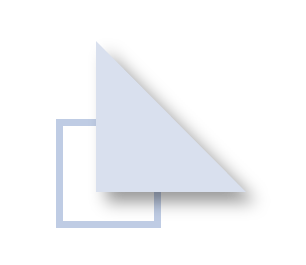 二、组织单位
主办单位
承办单位
协办单位
1
2
3
中国工程院机械与运载工程学部
南京理工大学
中国航天科工集团有限公司
国防科技大学
西北工业大学
中国兵器工业集团有限公司
中国兵器装备集团有限公司
南京理工大学自动化学院
中国航天科工飞航技术研究院
国防科技大学智能科学学院
西北工业大学无人系统技术研究院
中国航天科工集团智能科技研究院
复杂系统控制与智能协同技术重点实验室
中国兵器工业集团中兵智能创新研究院
中国兵器装备集团智元研究院
江苏省高端制造装备工程技术联合实验室
北京海鹰科技情报研究所
《无人系统技术》期刊编辑部
中国惯性技术学会
英国工程技术学会（IET）
陕西省航空学会
中国航空学会无人机及微型飞行器分会
江苏省系统工程学会
无人机特种技术重点实验室
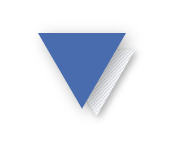 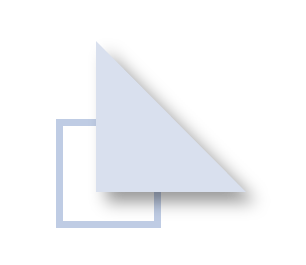 三、日程安排
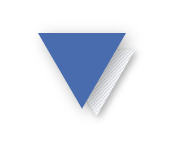 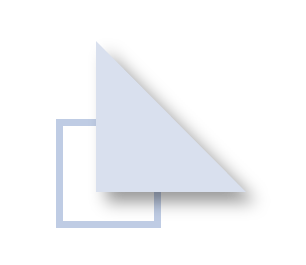 四、同期活动
国际自主无人系统会（ICAUS）
无人系统高峰论坛（USS）
国际自主无人系统大会，旨在为世界各地的 科学家、工程师和从业人员提供了一个独特 而有趣的平台，展示和分享他们在无人系 统、机器人、自动化和智能系统领域的最新 研究和创新想法。大会将通过主旨报告、专 题研讨、口头报告、海报展示等丰富多彩的 形式和内容，为与会专家学者提供一场学术 盛宴。
为深入实施创新驱动发展战略，加快智能无 人系统与经济、社会、国防深度融合，充分 发挥智能无人系统领域学术引领作用，大会 同期举行无人系统高峰论坛，主要就无人系 统体系与总体、无人系统平台与载荷、无人 系统自主与协同、无人系统通信与导航、无 人系统保障与反制、无人系统技术创新发 展、无人系统学科与人才培养等几大方面深 入讨论，推动无人系统高端前沿技术创新。
智能系统应用挑战赛
为深入实施创新驱动发展战略，加快智能无人系统与经济、社会、国防深度融合，充分发挥智能无人系统领域学术引领作用，推动无人系统高端前沿技术创新，开展无人系统多层次人才培养，推动无人系统行业应用及产业发展。
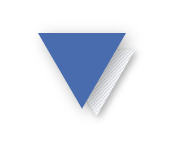 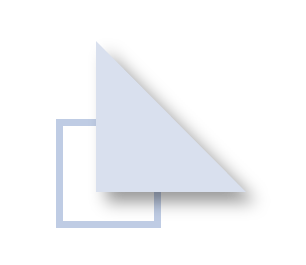 五、大会合作方案
大会回报
首席合作伙伴
1) 主会场入场及茶歇时段播放赞助单位宣传片（4分钟以内）；
2) 会议现场提供宣传展示台 1 处，标准展位：标准展尺寸 2x3m（由会务组统一制作）；
3) 宣传展示台可摆放易拉宝等（自行准备）；
4) 提供四个免注册费的参会名额（包括会议期间的茶歇，用餐）； 
5) 会议手册刊登企业信息 1 页；
6) 会议资料袋可放企业宣传资料 2 份；
7）在会议资料袋上放置参展单位的 LOGO1处（由会务组统一制作）；
8) 官方网站宣传企业信息、作为合作单位链接企 业网站；
9) 所有对外宣传海报体现赞助企业名称；
10)开幕式前排 VIP 坐席；
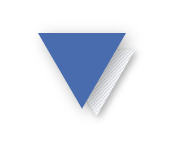 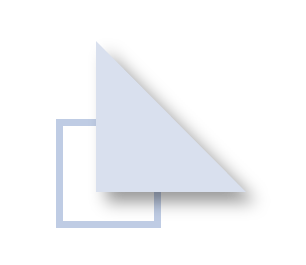 五、大会合作方案
大会回报
深度合作伙伴
1) 会议现场提供宣传展示台 1 处，标准展尺寸2x3m（由会务组统一制作）；
2) 宣传展示台可摆放易拉宝等（自行准备）；
3) 提供三个免注册费的参会名额+2名参展人员（包括会议期间的茶歇，用餐）；
4) 会议手册刊登企业信息 1 页（宣传内容经会务组同意）；
5) 会议资料袋可放企业宣传资料 1 套；
6) 在会议资料袋上放置参展单位的 LOGO1处（由会务组统一制作）；
7) 官方网站宣传企业信息、作为合作单位链接企业网站；
8) 所有对外宣传海报体现赞助企业名称
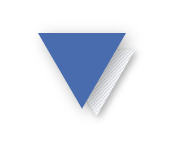 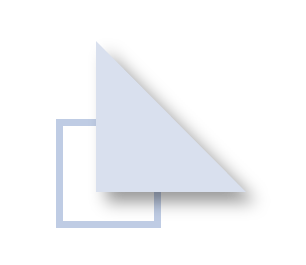 五、大会合作方案
大会回报
大会回报
特别合作伙伴
合作伙伴
1) 会议现场提供宣传展示台 1 处，标准展位：标准展尺寸2x3m（由会务组统一制作）；2) 宣传展示台可摆放易拉宝等（自行准备）；3) 提供两个免注册费的参会名额+2名参展人员（包括会议期间的茶歇，用餐）； 4) 会议手册刊登企业信息 1 页（宣传内容经会务组同意）；5) 会议文件袋里放置企业宣传单页1张；6) 官方网站宣传企业信息、作为合作单位链接企业网站；
1) 会议现场提供宣传展示台 1 处，标准展位：标准展尺寸2x3m（由会务组统一制作）；
2) 2名参展人员（包括会议期间的茶歇，用餐）
3) 宣传展示台可摆放易拉宝等（自行准备）；
4) 会议手册刊登企业 LOGO；
5) 会议文件袋里放置企业宣传单页；
6) 官方网站宣传企业信息；
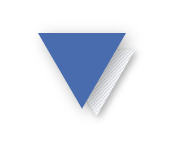 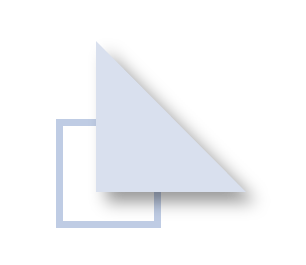 五、大会合作方案-单项权益
赞助会议期间茶歇，
可以在点心前面摆放企业 LOGO
赞助会议U盘（会务组指定品牌型号），
可添加企业 LOGO
会场外指引，如倒旗，路引 
(视会场情况)
赞助工作人员工作服加印企业 LOGO
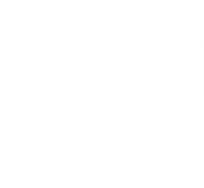 赞助会议胸绳，定制会议名称可添加企业LOGO
赞助会议期间矿泉水，矿泉水瓶贴上印制企业 LOGO
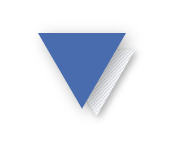 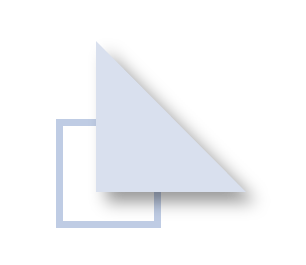 六、参展须知
所有参展物料及设备等须经大会组委会审核后方能实施。大会期间，未经允许不能擅自组织与会专家或代表参加大会日程以外的活动。
1、有意向企业请与大会组委会联系，填写所附申请表，发回大会会务组；  	 
2、会务组将通知企业申请是否被接受，如被接受则签署正式协议；
3、签订合同，协议签署后按照合同内容付清所有款项，如在规定时间内大会组委会未收到相应款项，大会组委会有权解除协议。
4、挑选原则：按照企业支持金额的多少挑选展位。 同等支持金额按照参展面积多少挑选展位。按照先签协议和先交订金先挑选的原则，分配展位；签署合作协议后，参展企业按照要求提供电子宣传等相关文件，逾期未提交将视为放弃展示。
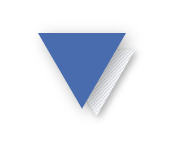 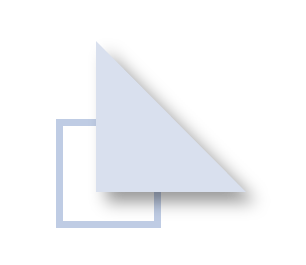 七、参展联系
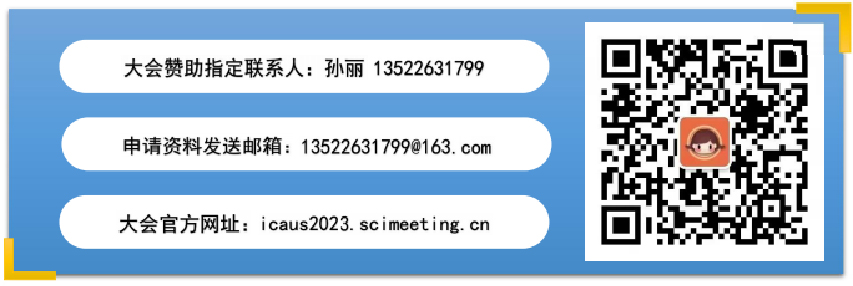 热忱欢迎
从事无人系统技术相关研究、制作和服务的单位
共享无人系统学术盛宴！